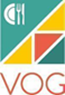 VO.G en Rotary  aandacht voor de armoede in onze stad.
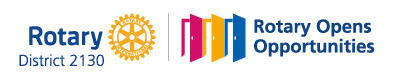 RC Gent– 16.11.2020
VO.G –Voedselondersteuning Gent vzw

Wat? – Wie? – Hoe? - Voor wie? Armoede? - Rotarisch? – Actief?
Waarom? - Naambekendheid Rotary?
RC Gent– 16.11.2020
Rotaryclubs  aan de basis
2004 - 2020
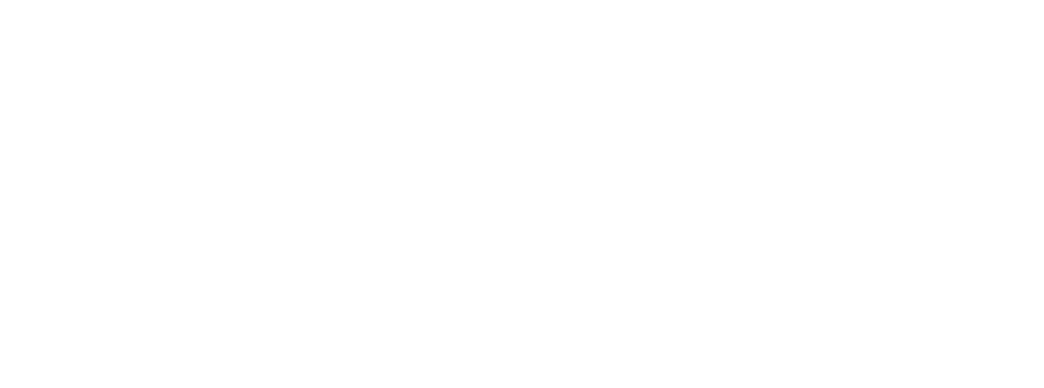 DOEL
Voedselondersteuning
Armoedebestrijding
Samenwerking - Sociale actoren
	       -  Rotaryclubs
Sociaal netwerk Rotary
RC Gent– 16.11.2020
Geen eigen rechtstreekse acties
Ondersteuning en bemiddeling
Aanvragen en signalen vanuit armoede
Hulp vanuit luisteren en aandacht
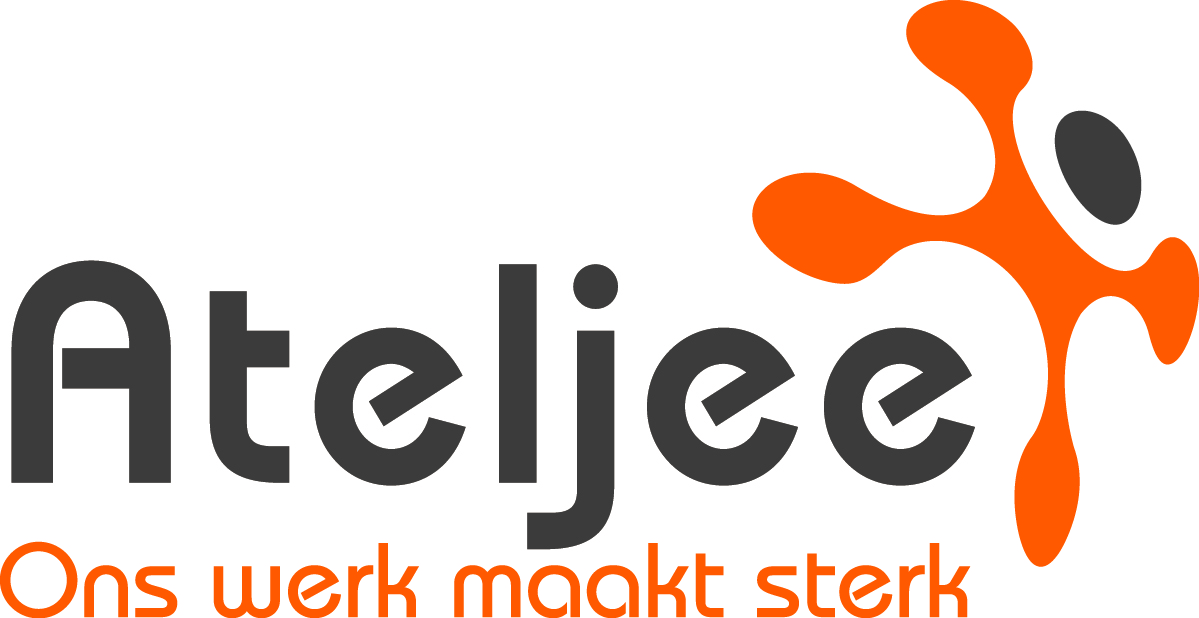 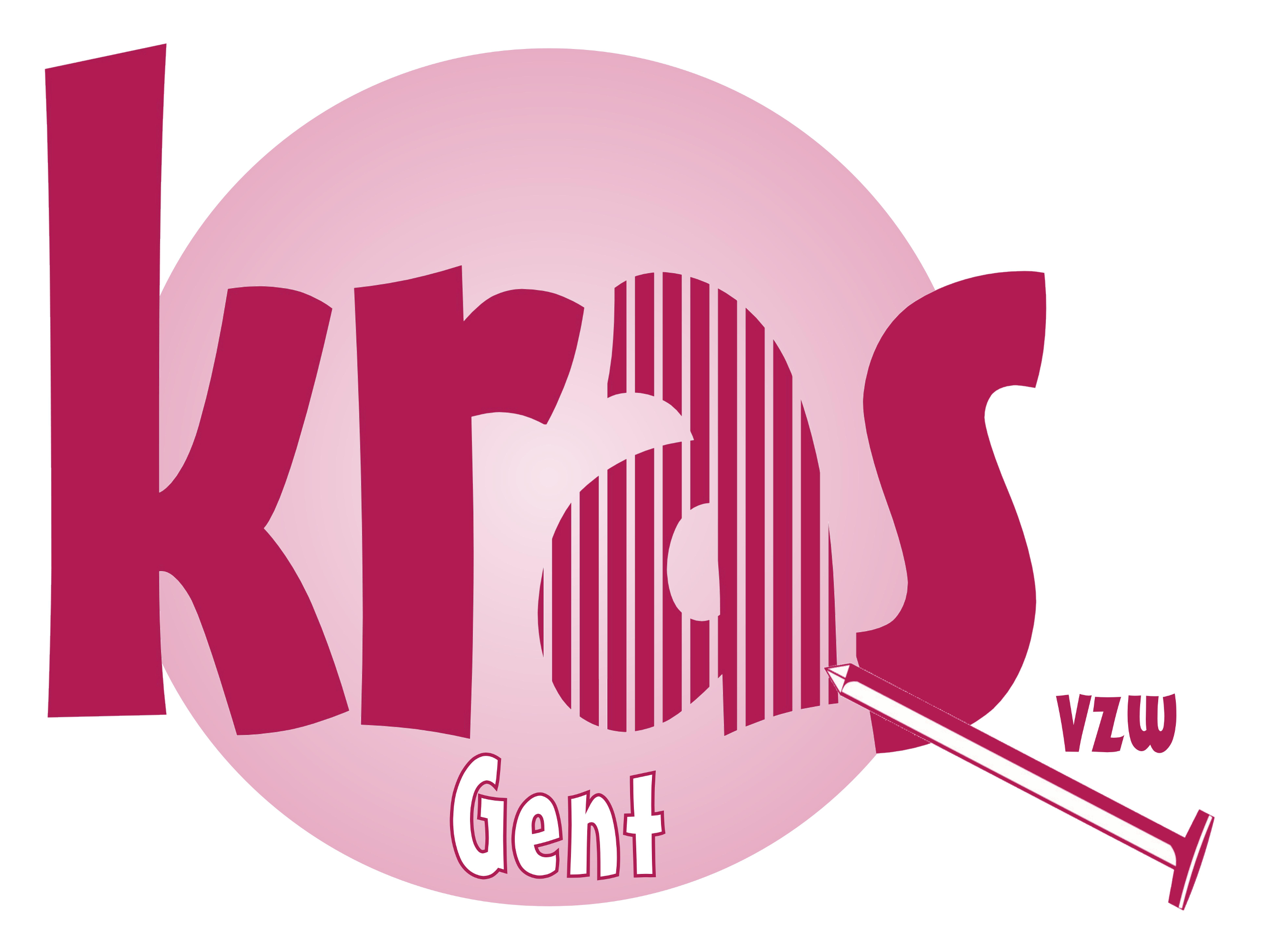 RC Gent– 16.11.2020
8 – 10 Vergaderingen Raad van Bestuur
RC Gent– 16.11.2020
Vanessa Vanhalst               Charlotte Coorevits
Capucine Verstraete          Christian De Groote
Pascal Eggermont              Henri de Hemptinne
Tom Wauters                      Jean-Pierre Kickx
Koen Decoodt                    Geert Deruyck
Johan Witters                     Guy Steyaert
Steven Mestdagh              Jacques Eichperger
Olivier Mattheus               Karleen De Rijcke
Anne Hoorens                    Yves Tytgat
Maarten Devreese            Marc Rogiers
RC Gent– 16.11.2020
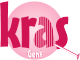 K.R.A.S vzw
www.krasgent.be
700 vrijwilligers
18 Werkingen
RC Gent– 16.11.2020
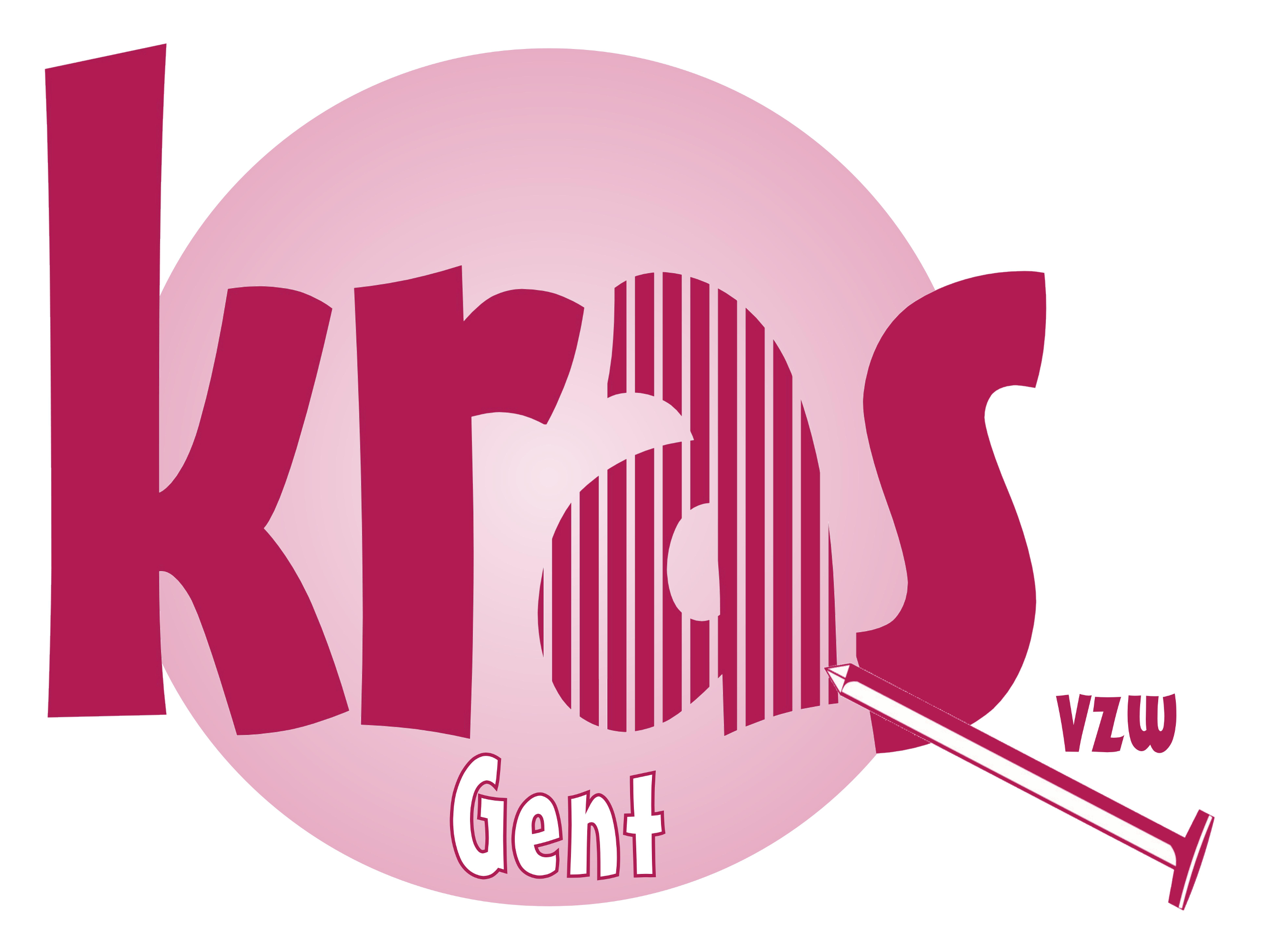 18 KRASdiensten
Werkgroep VLUCHTELINGEN			De FONTEIN
De HELPENDE HAND 					   BLOEMEKENSWIJK	
De SLOEP-ONZE THUIS					De TINTEN
DIENCENTRUM-NOORD 				De ZUIDPOORT
Huize NIEUWPOORT						GERAARKE
OPEN PLAATS									TOONTJE
St ANTONIUSKRING							SIVI
Wzs BORLUUT									BABYNEST	
Wzs KANS									   		Wzs Drongen-Mariakerke
RC Gent– 16.11.2020
Inkomsten
- Subsidie
- Giften
- Eigen acties
Sociale Opvang
Voedselbedeling
14.000  personen
98.000 x voeding
Voeding 
Voedselbank
Foodsavers
Eigen aankoop
Oudere vrijwilligers
Infrastructuur
Technische middelen
RC Gent– 16.11.2020
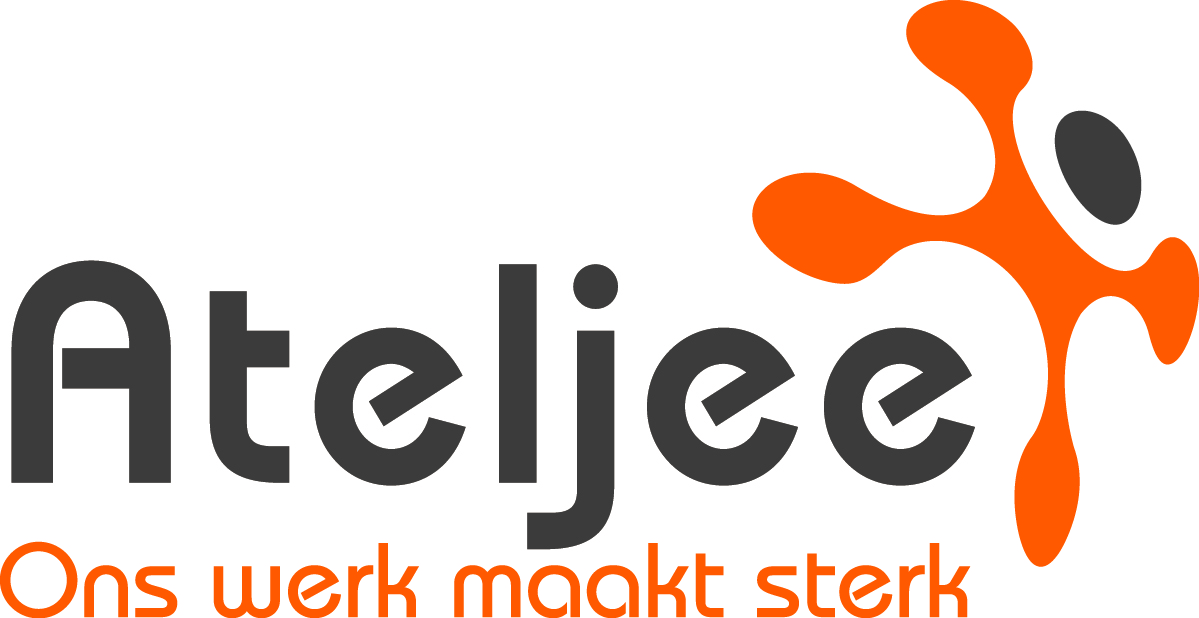 ATELJEE vzw
www.ateljeevzw.be
Inkomsten
Eigen werking
Subsidie 46%
Sociale tewerkstelling 450 medewerkers
Diverse activiteiten
RC Gent– 16.11.2020
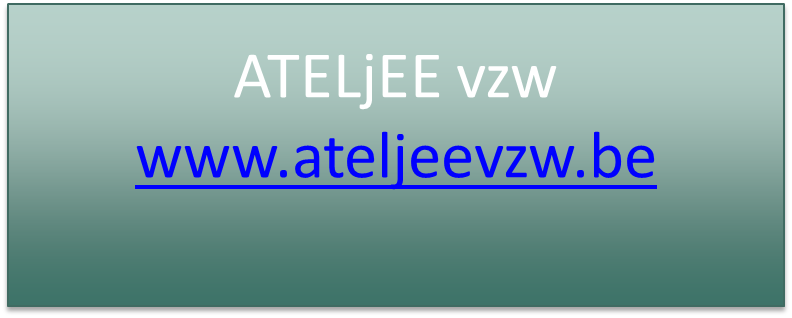 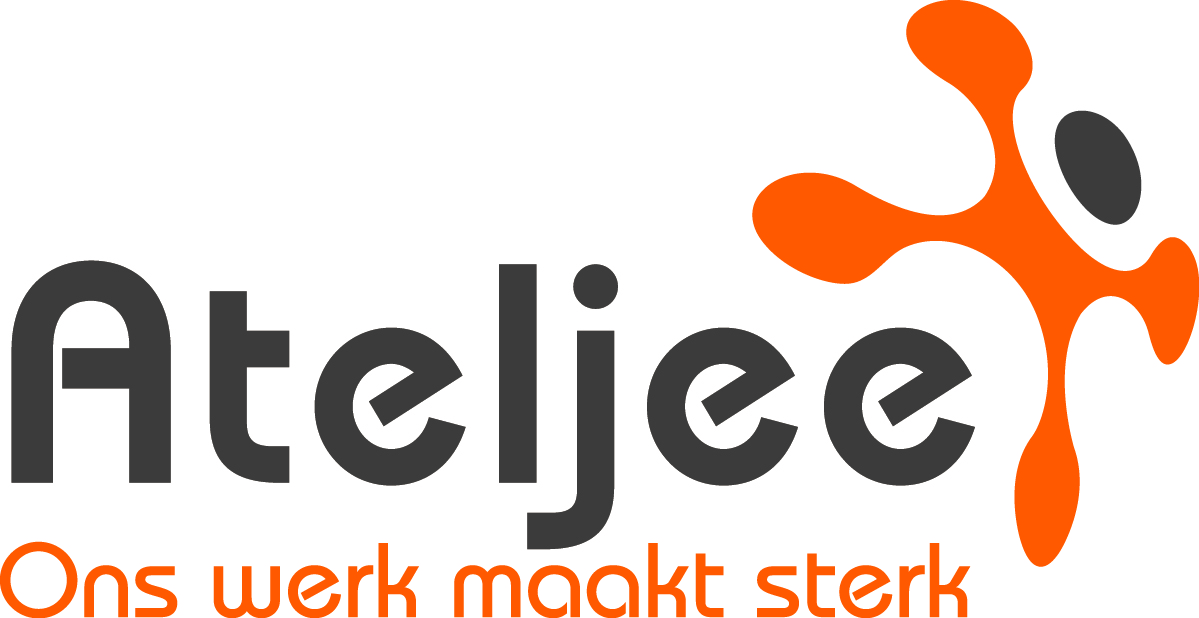 Sociale Restaurants 
www.het-restaurant.be
Parnassus – Kaaihuis - Poorthuis - De Punt – Balenmagazijn (Haven)
136.680 maaltijden
RC Gent– 16.11.2020
VO.G STEUN 									Partners 
																Vele andere
Voeding
Infrastructuur
Hygiënische producten
Vervoer
Materiaal
(Kerst)maaltijden
Maaltijdbonnen
RC Gent– 16.11.2020
Maaltijdbonnen
Verspreiding binnen de armoede
Gratis warme lunch 
	6€ - 4€ voor VOG
Bekendheid sociale restaurants
Samenwerking alle spelers
  (Pers)
RC Gent– 16.11.2020
Bemiddeling
Stockage – Vervoer - Infrastructuur
Overschot en restvoeding
Waar kan ik terecht voor voedsel aub ?
Leeropdrachten studenten
RC Gent– 16.11.2020
Concrete steun
Vervoersfacturen                Babyvoeding
Koeling frigo-wagen            Keukenmachine
Melk       Soep                       Verpakkingsmateriaal
Rekken                                  Pampers 
Palletwagen                         Frigo’s
Kerstmaaltijden                   Maaltijdbonnen
Warme maaltijden Corona 
Keukenvernieuwing Parnassus 
Mondmaskers - plexischermen
RC Gent– 16.11.2020
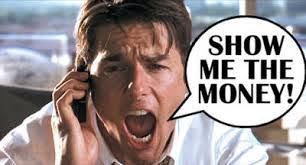 2020 = 80.000€
      40    steunmateriaal keuken + opslag
		30    voedsel
		10    verpakkingsmateriaal - vervoer
RC Gent– 16.11.2020
Inkomsten VOG
Rotary-wijnweekend
Clubs Rotary - Rotaract
NVSG
KBS Fonds ‘Vrienden van VOG’
Corona-fonds KBS
Music for Life 2019
Giften 
Lidgelden vzw
RC Gent– 16.11.2020
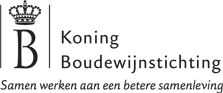 Fonds Vrienden van VOG 

 Fiscaal aftrekbare giften
 60% in 2020 voor particulieren
 Rechtstreeks overschrijven naar KBS rekening !!
RC Gent– 16.11.2020
Armoede?
Armoede is een onrecht (art.23 van de grondwet)
Voedsel is een mensenrecht
Hoe kunnen wij in ons rijk land 1,6 miljoen armen hebben?   
Luc Bertrand
RC Gent– 16.11.2020
Armoedecijfer
Wereldbevolking– 11% heeft honger

België : 20% in armoede 

Gent 42.600 op 260.000  – 16,5%
RC Gent– 16.11.2020
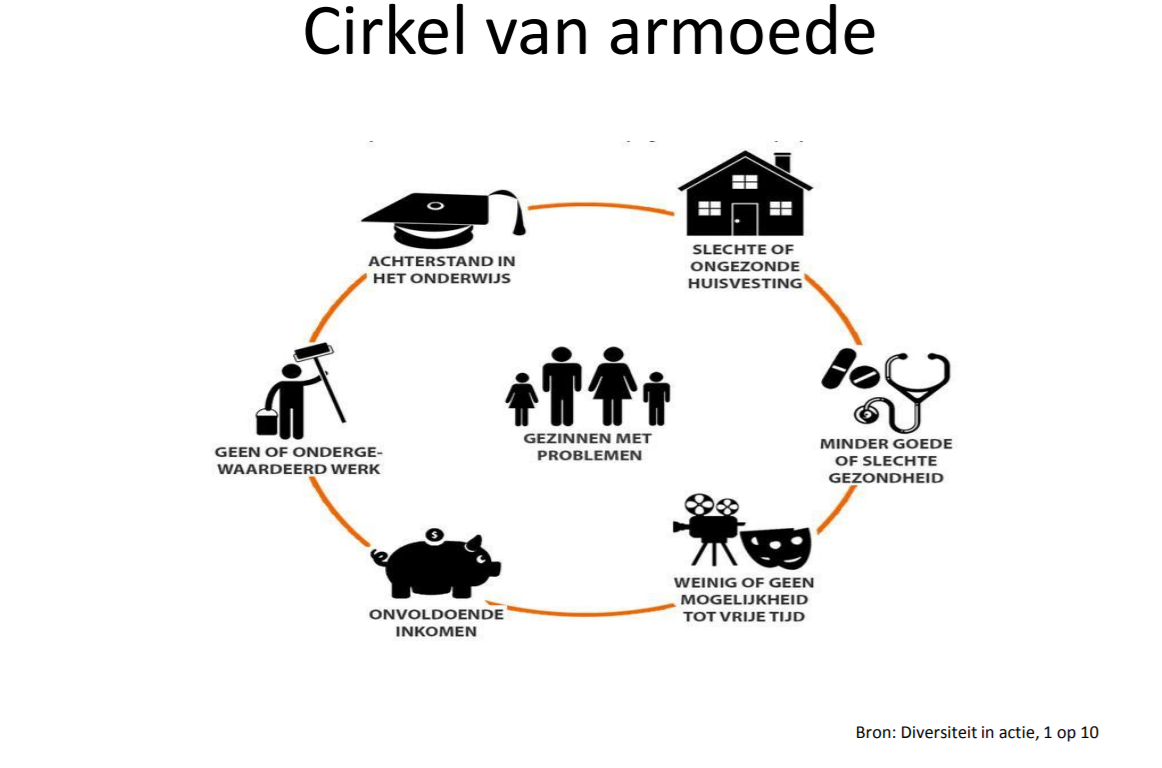 RC Gent– 16.11.2020
Amoederisico’s
Leefloon 
Eenoudergezin met minderjarig kind
Wachten sociale woning
Niet-werkende werkzoekende
Schooltoelage (33,6% basis – 39% secundair)
Laaggeschoolde moeder (>30%)
Thuistaal geen Nederlands (30%)
Vroegtijdig schoolverlaten (18% secundair)
RC Gent– 16.11.2020
Armoedegrens vs leefloon
1 volwassene 
		€ 1.139 	    vs	 € 892,70
2 volwassenen: 
		€ 1.709	    vs	 € 1.190,26
2 volwassenen (koppel) + 1 kind
		€ 2.051	    vs	 € 1.230,27
1 volwassene + 1 kind:
		€ 1.481	    vs	 € 1.230,27
RC Gent– 16.11.2020
Dak- en thuislozen
500 geregistreerd bij OCMW - Gent
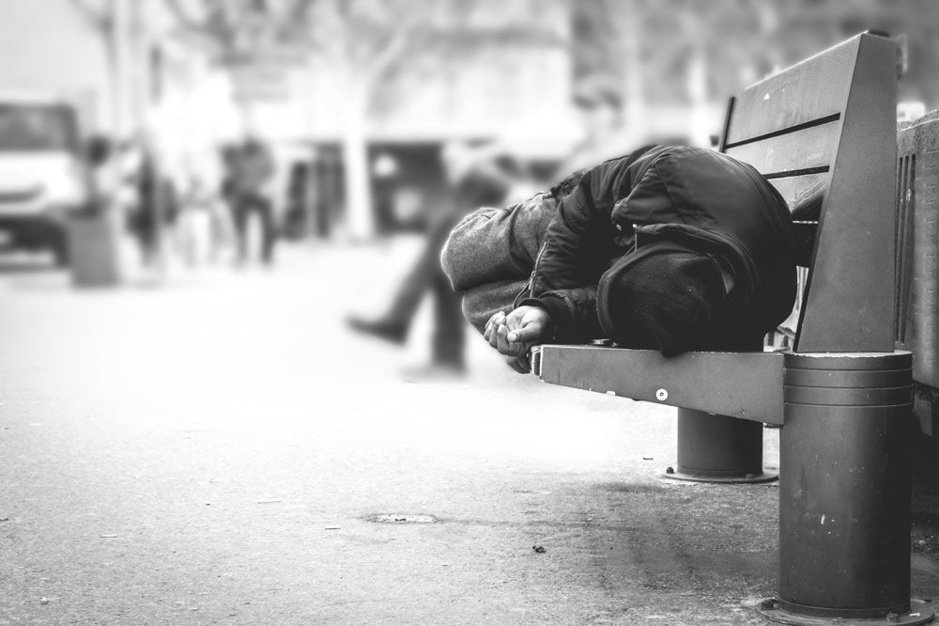 RC Gent– 16.11.2020
RC Gent– 16.11.2020
En toen kwam CORONA
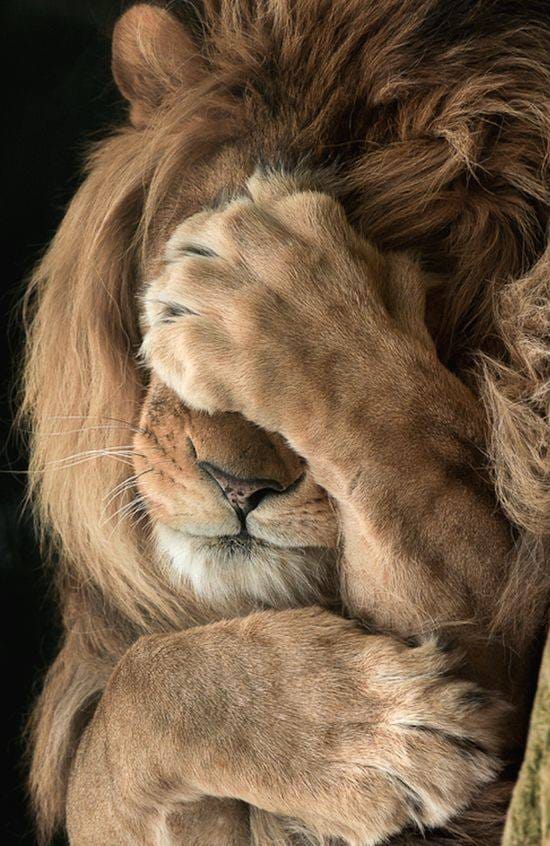 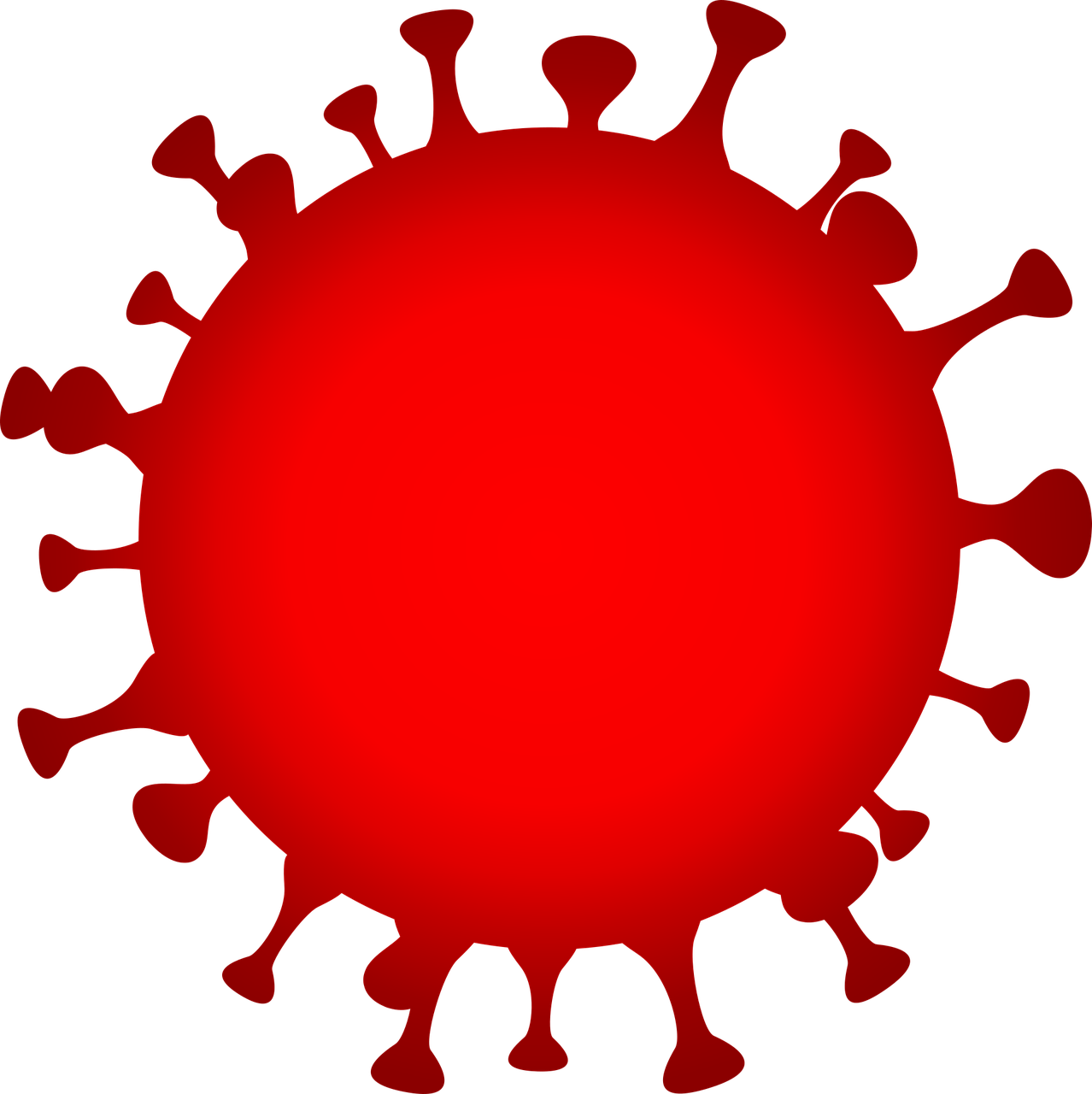 Een van de grootste uitdagingen van de epidemie is de onzekerheid – Dr. Peter Piot
Door Corona
Meest kwetsbaren opnieuw hardst getroffen
Onzichtbare oudere alleenstaanden
Jonge gezinnen
Schuldbemiddeling groeit
Verlies van loon
Wegvallen van Studentenjobs
Leefloon werd niet verhoogd
RC Gent– 16.11.2020
corona
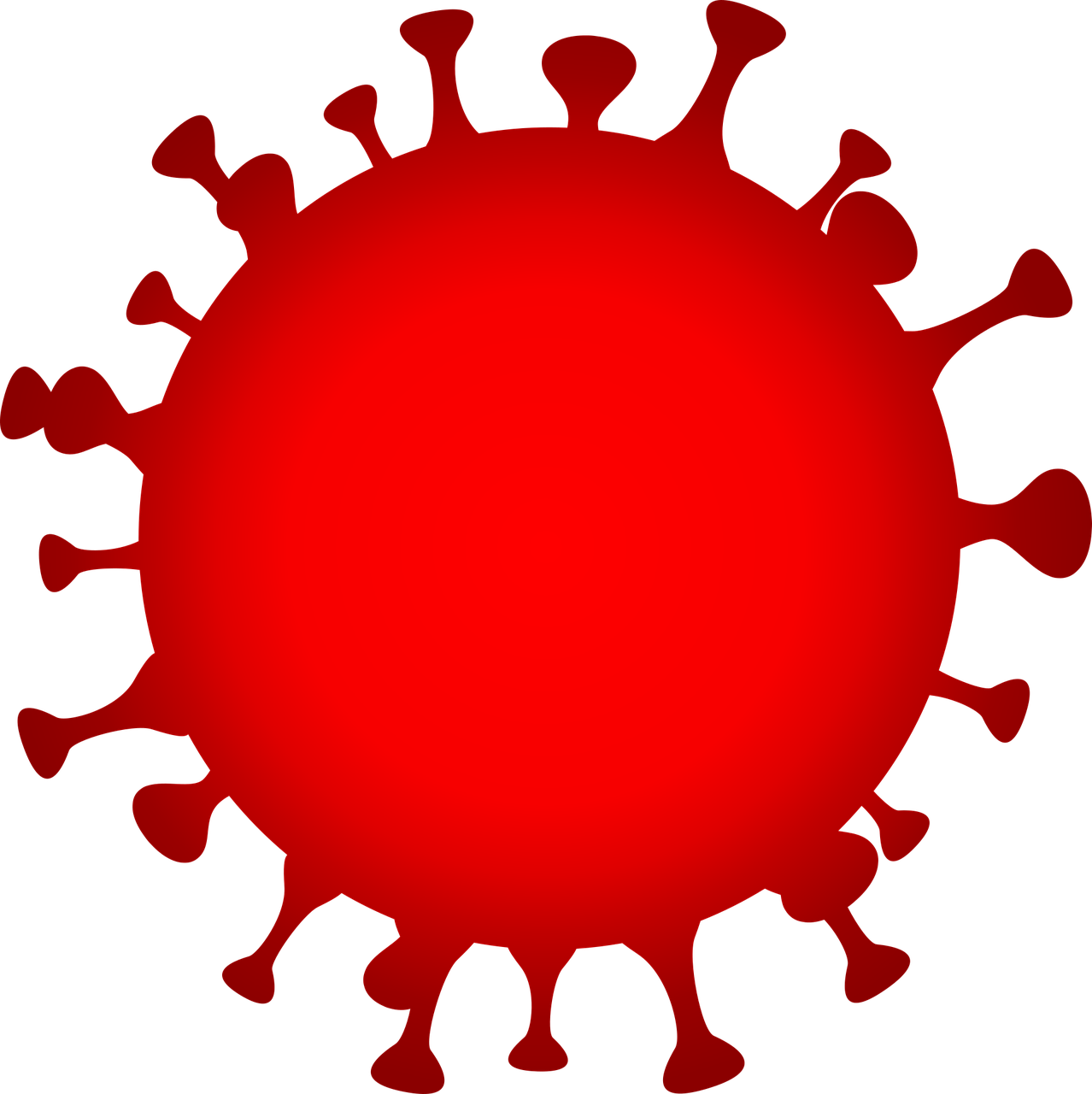 --Voorraad Voedselbank dalend
- Kras – nog enkel voedselbedeling
Sociale Restaurants dicht
Goedkope warme maaltijden vanuit OCMW
Meer vraag bij de voedselbedelingspunten
RC Gent– 16.11.2020
1e Corona - golf
Vraag naar voedsel  + 12-30%
Jongere gezinnen
Mensen die werk hebben

Prijsstijging tot 13%
RC Gent– 16.11.2020
Digitale kloof 
Digitale ongeletterdheid
Hard- en software
Internetaansluiting
Scholing – ook van de ouders

400 laptops – repair-café’s
www.gentrepareert.be
Nu 15.000 onderwijs
RC Gent– 16.11.2020
Gent en Corona
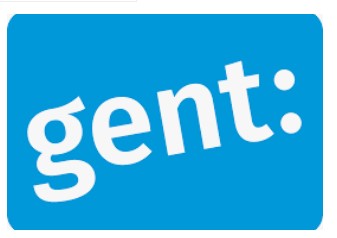 2 departementen – ruim armoedebeleidsplan
Gent Helpt – vrijwilligerspool
Traject materiële Hulp
Solidariteitsfonds
Innovatiefonds
Warme maaltijden
Nacht- en dagopvang
RC Gent– 16.11.2020
Aub – spreek erover !
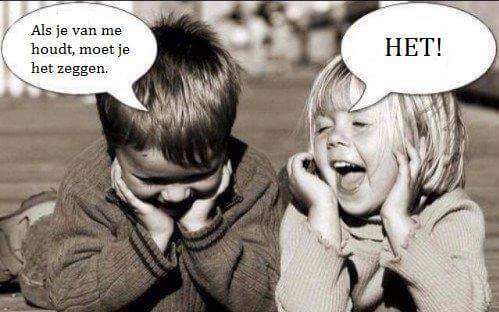 RC Gent– 16.11.2020
Bedrijvensteun
Bakkerij Aernoudt				Honda Motors
Tupperware							Uulki
United Petfood						Winkelcentrum Zuid
Primark									LCD Juice
De Zonnebloem					Bavet
Amcor Flexibles					UZGent
Pietercil									Cargill
‘t Pakhuis								Guido
Gandaham							Ikea
Bloedinzameling UGent
RC Gent– 16.11.2020
Steunen?
Wijn kopen
Food-en wijncheques
60% Fiscaal aftrekbare gift over KBS rekening 
					naar Fonds vrienden van VOG
Schenking vanuit uw bedrijf 
-   Legaat 

DOEN  !!!
RC Gent– 16.11.2020
Fonds Vrienden van VOG
Fiscale aftrekbaarheid 60% voor particulieren

Overschrijven naar Bankrekening 
nr. BE10 0000 0000 0404
								van de Koning Boudewijnstichting

Met unieke gestructureerde vermelding 019/1780/00039
RC Gent– 16.11.2020
?????
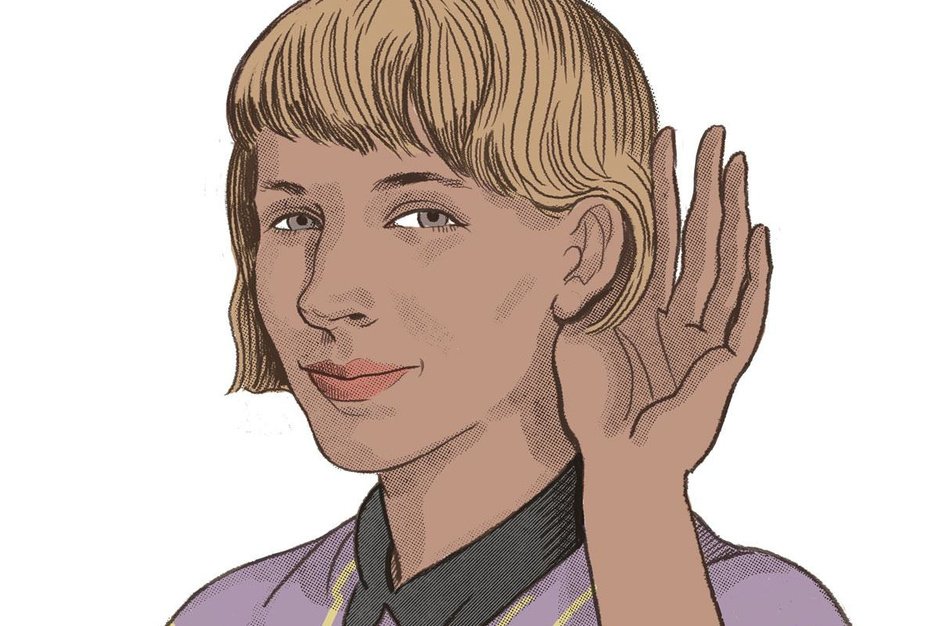 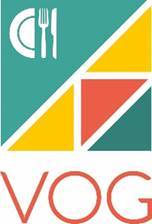 RC Gent– 16.11.2020